Figure 4. Synaptogenesis is altered by Dyrk1A overexpression. (A) Representative confocal images of neurons at DIV 20 ...
Cereb Cortex, Volume 22, Issue 12, December 2012, Pages 2867–2877, https://doi.org/10.1093/cercor/bhr362
The content of this slide may be subject to copyright: please see the slide notes for details.
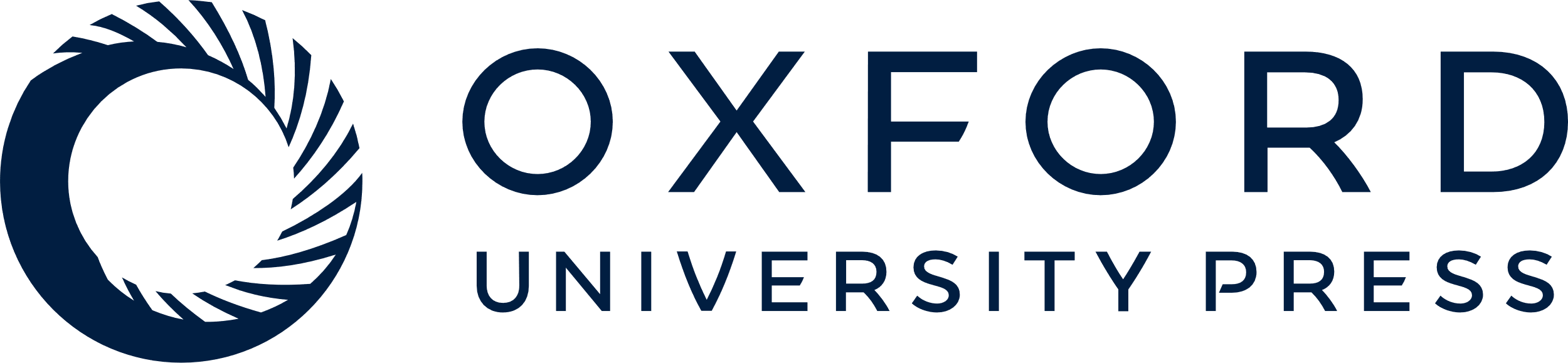 [Speaker Notes: Figure 4. Synaptogenesis is altered by Dyrk1A overexpression. (A) Representative confocal images of neurons at DIV 20 immunostained against presynaptic synaptophysin (red) and postsynaptic PSD95 (green) considering the co-localization of both a mature synaptic contact. Right upper insert corresponds to a higher magnification of the dendrite boxed. Arrows denote co-localization. (B) Histogram represents the synaptic density normalized by total cell density at DIV 10, 15, and 20. (C) Representative confocal images showing EGFP-transfected dendrites with spines. Lower surface reconstruction corresponds to a higher magnification of the dendrite boxed of 20-μm length. (D) Histogram represents the total dendritic spine density. (E) Illustration of the morphological categories used to classify spines and (F) density of each type of spine. (G) Table showing the percentage respect to wild type values of western blot densitometric quantification of synaptophysin (Sy38) and PSD95 from cerebral cortex of postnatal days P7 and P10 and adult mice. Black bars are wild type and white bars are TgDyrk1A mice. DIV: day in vitro. Data are represented as means ± standard error of the mean. *P < 0.05, **P < 0.01, ***P < 0.001. n.s., non significant. Scale bar = 10 μm.


Unless provided in the caption above, the following copyright applies to the content of this slide: © The Author 2012. Published by Oxford University Press. All rights reserved. For permissions, please e-mail: journals.permissions@oup.com]